Интерактивная игра
«Секреты 
здорового  питания»
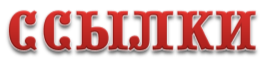 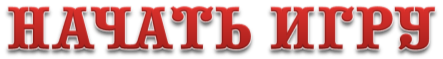 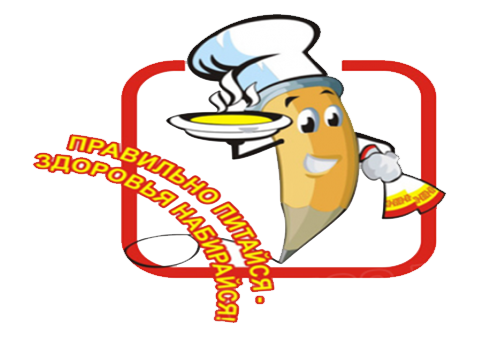 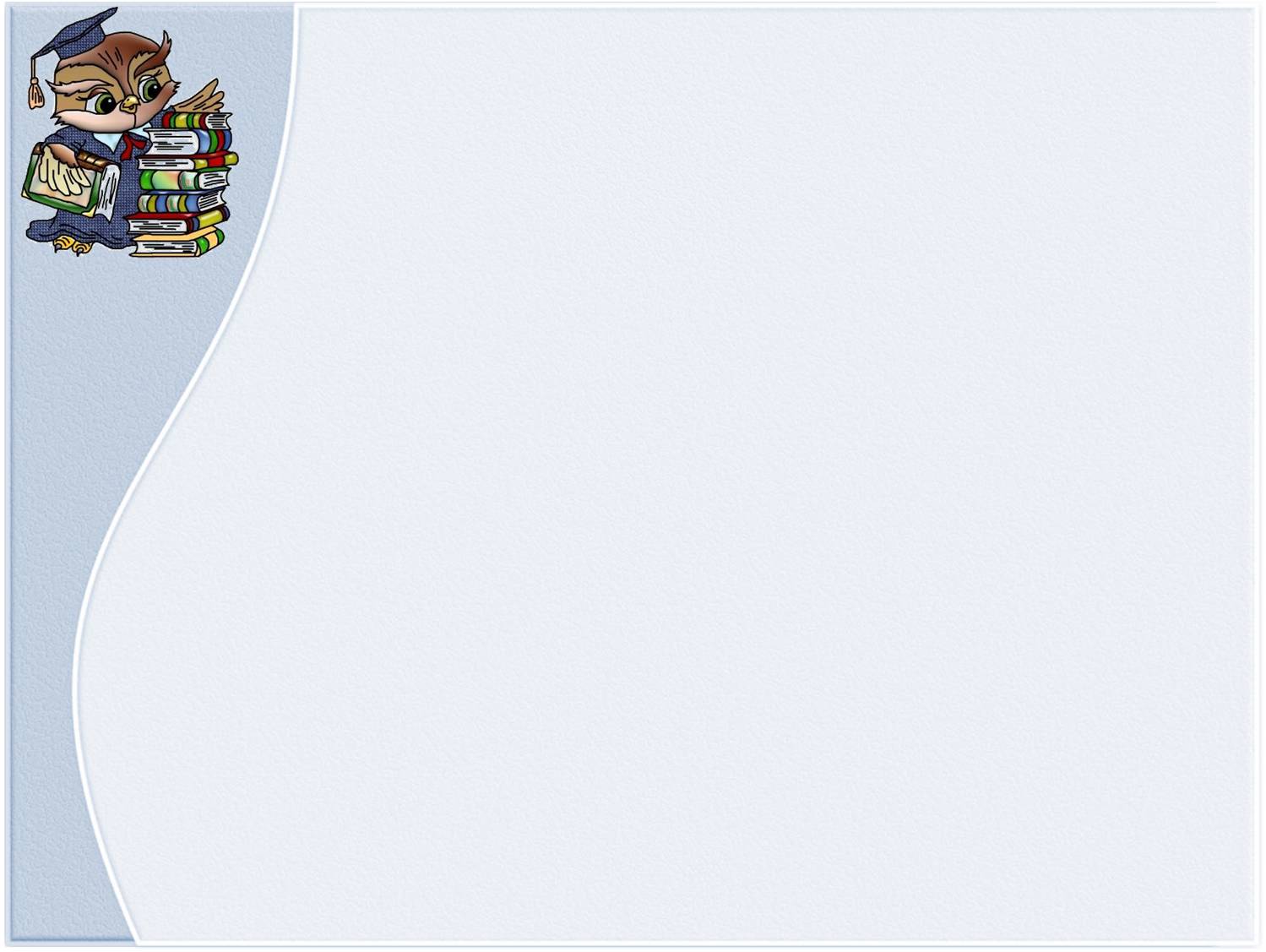 «Секреты 
здорового питания»
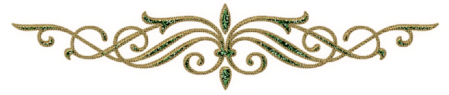 Молочные реки
10
20
30
40
50
Загадки с грядки
10
20
30
40
50
Витаминный блиц
10
20
30
40
50
Каша – радость 
наша
10
20
30
40
50
ПОЛЕЗНЫЕ напитки
10
20
30
40
50
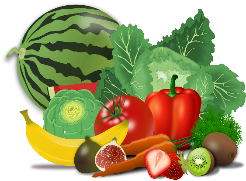 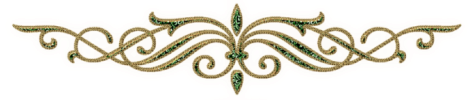 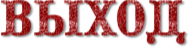 10
МОЛОЧНЫЕ РЕКИ
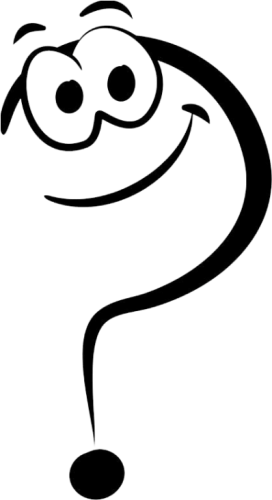 Что получается при скисании молока?
Простокваша
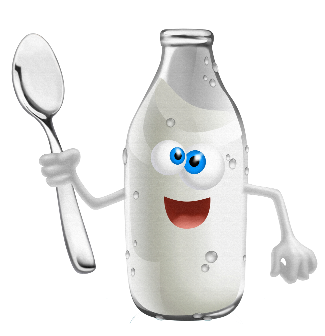 Снабжает организм необходимыми витаминами и минералами.
Выводить токсины.
Прибавляет иммунитет.
Полезна для спортсменов.
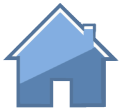 20
МОЛОЧНЫЕ РЕКИ
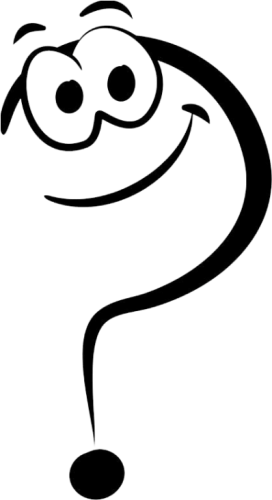 Для чего детям необходимо молоко?
Для роста
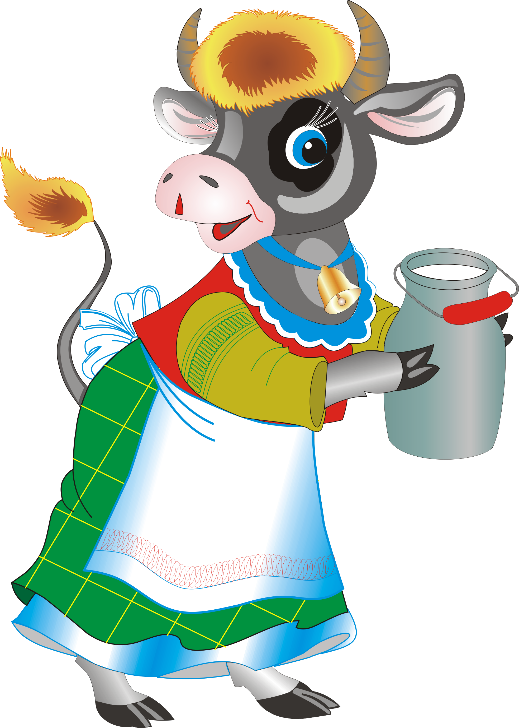 Содержит все необходимые для человека вещества.
Идеально для растущего организма.
В древнем Египте, Греции, Риме молоко называли «соком жизни», «источником здоровья».
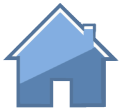 30
МОЛОЧНЫЕ РЕКИ
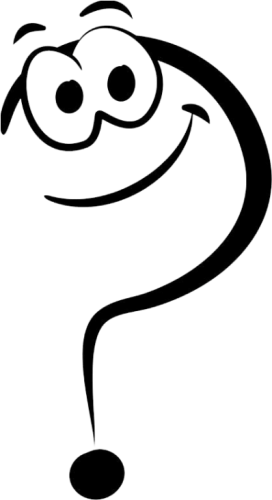 Из чего получают сливочное масло?
Из сливок
Полезно для кожи, волос, зрения, костной и мышечной ткани.
Богато кальцием,   витаминами, необходимыми для строения клеток.
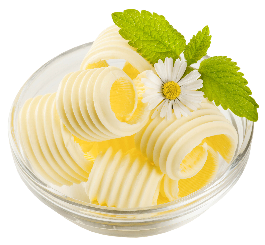 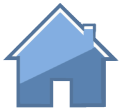 40
МОЛОЧНЫЕ РЕКИ
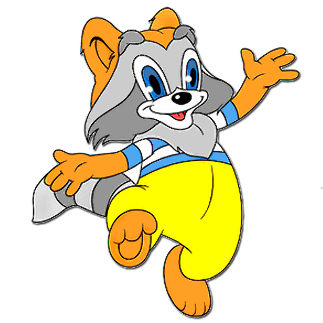 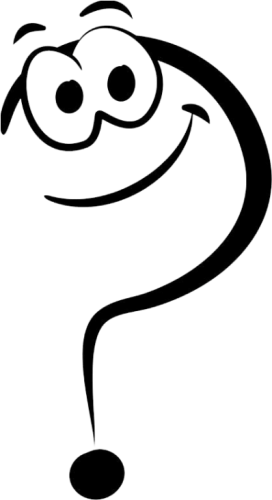 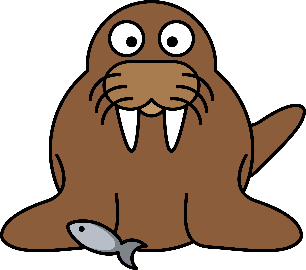 + О
4 = Е
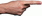 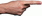 Мороженое
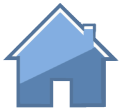 50
МОЛОЧНЫЕ РЕКИ
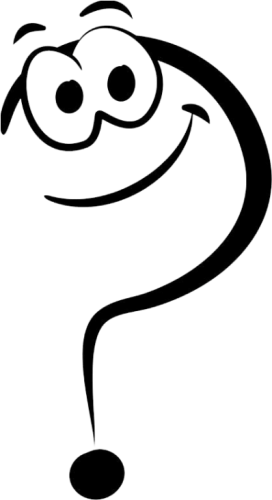 Как называется кисломолочный напиток из кобыльего молока?
Кумыс
Легко усваивается организмом, насыщает его полезными веществами.
 Повышает сопротивляемость организма инфекциям, укрепляет иммунитет.
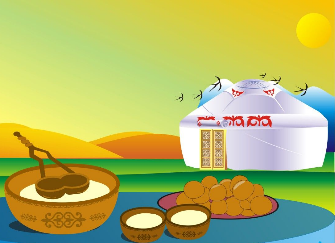 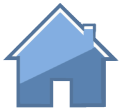 ЗАГАДКИ С ГРЯДКИ
10
На гряде она царица
И никто с ней не сравнится,
Кобальт, йод  и каротины,
Очень много витаминов.
Не нужна сноровка
Чтобы съесть …
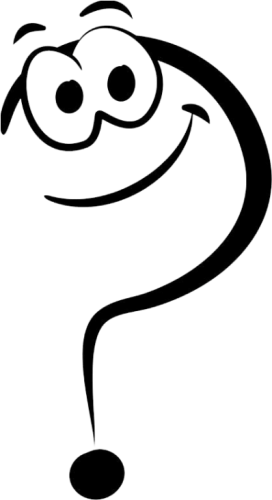 Морковку
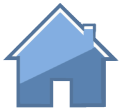 ЗАГАДКИ С ГРЯДКИ
20
Уж давно о нём не спорят -
Витаминов просто море,
Правда, он не виноват,
Что немножко горьковат.
Круглый год, зимой и летом,
В шубку тёплую одетый.
Раздеваем - горько плачем,
А раздеть нельзя иначе.
Догадался, юный друг?
Ну, конечно, это...
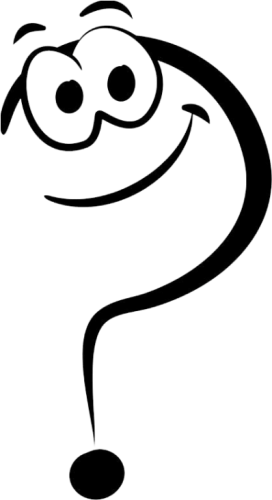 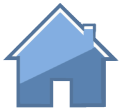 Лук
ЗАГАДКИ С ГРЯДКИ
30
Она похожа на арбуз,
Другой совсем, однако, вкус,
Как и зелёный кабачок,
Подставит солнцу свой бочок,
Скорей торопится, растёт,
И, как придёт её черёд,
Мы этой барыне с гряды,
Крикнем «ура» на все лады.
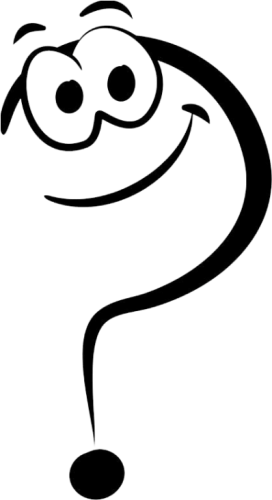 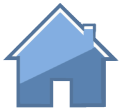 Тыква
ЗАГАДКИ С ГРЯДКИ
40
Видишь, конус непонятный,
А на вкус такой приятный.
Красный, жёлтый и зелёный,
Витамина С здесь много!
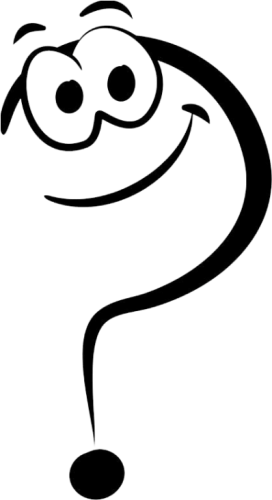 Сладкий красный перец
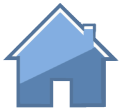 ЗАГАДКИ С ГРЯДКИ
50
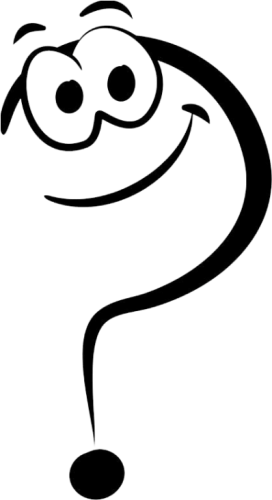 В ней сладости больше, чем в апельсинах.
А сколько полезных в ней витаминов!
Любит за это её весь народ –
Вкусный бордовый тот корнеплод.
Свёкла
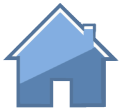 ВИТАМИННЫЙ БЛИЦ
10
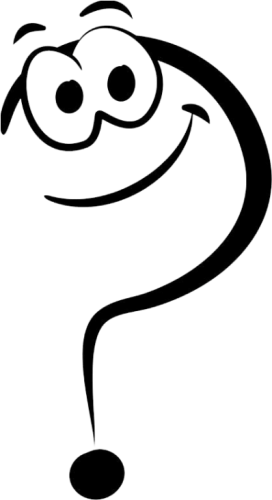 Какой витамин получает человек, загорая на солнышке?
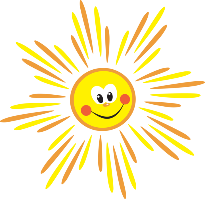 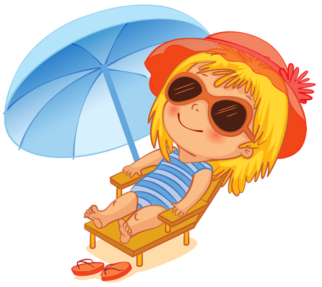 Витамин Д
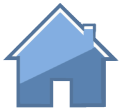 ВИТАМИННЫЙ БЛИЦ
20
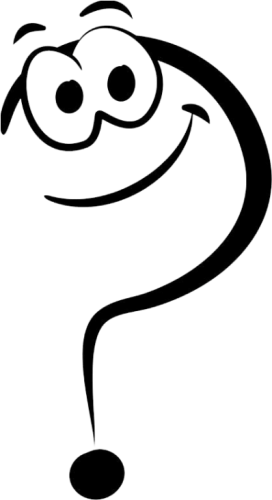 В каких продуктах содержится витамин С в наибольшем количестве?
Шиповник, 
перец красный сладкий, 
облепиха, 
смородина чёрная, киви
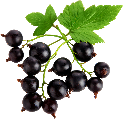 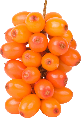 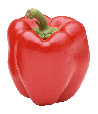 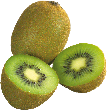 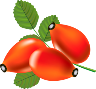 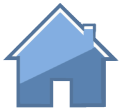 ВИТАМИННЫЙ БЛИЦ
30
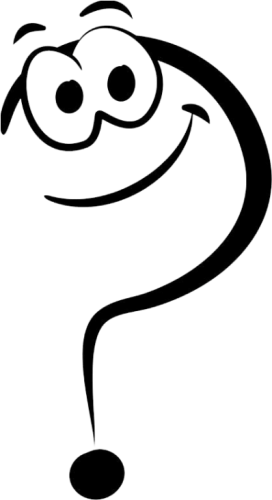 В каких продуктах содержится витамин Е?
Яйца, орехи, молочные продукты, растительные масла
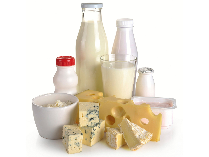 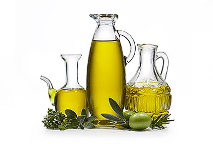 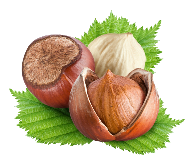 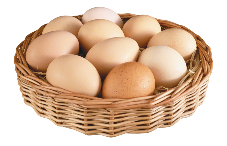 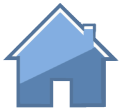 ВИТАМИННЫЙ БЛИЦ
40
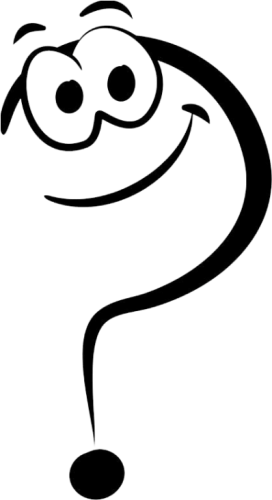 Какой витамин называется «витамином роста»?
Витамин А
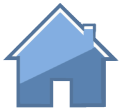 ВИТАМИННЫЙ БЛИЦ
50
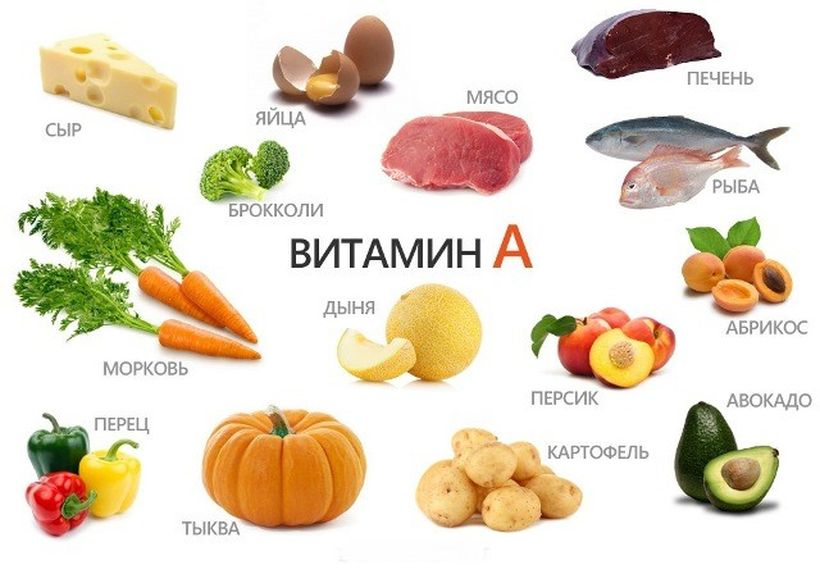 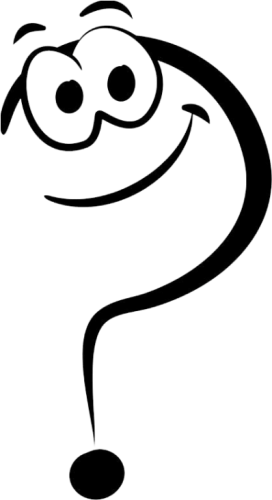 В каких продуктах содержится витамин А?
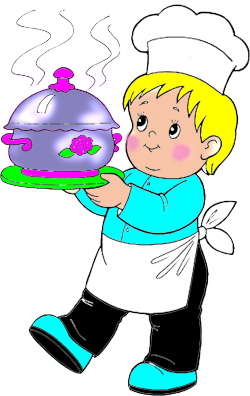 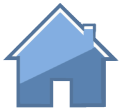 КАША – РАДОСТЬ НАША
10
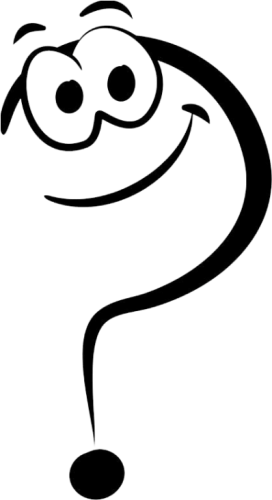 Как называется каша, сваренная из смеси нескольких круп?
Каша «Дружба»
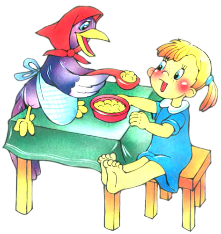 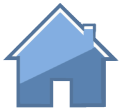 КАША – РАДОСТЬ НАША
20
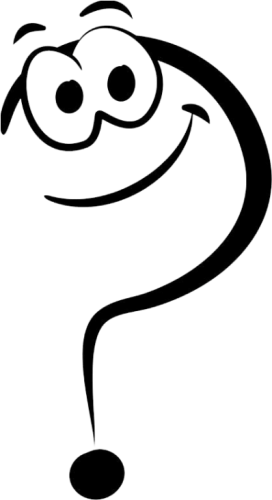 Какую кашу называют кашей красоты?
Овсяную кашу
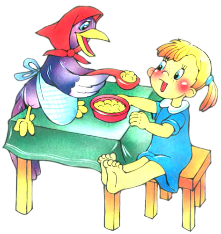 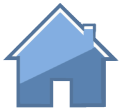 КАША – РАДОСТЬ НАША
30
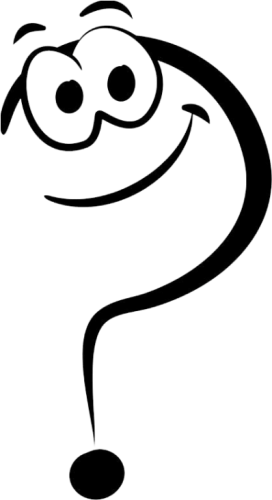 Какая каша улучшает состояние зубов и дёсен?
Кукурузная каша
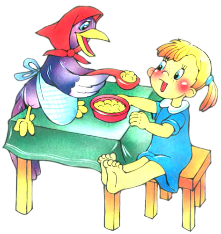 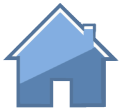 КАША – РАДОСТЬ НАША
40
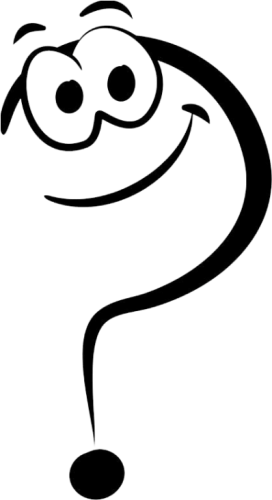 Какую кашу называют «жемчужной»?
Перловую кашу
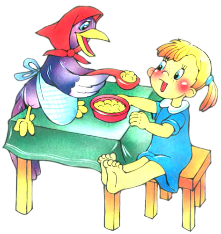 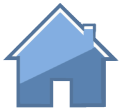 КАША – РАДОСТЬ НАША
50
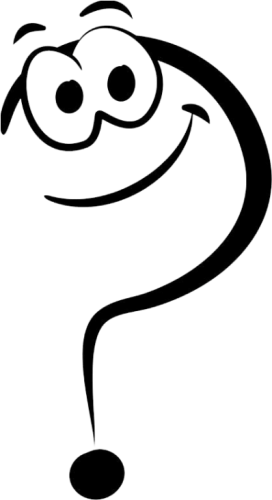 Какая каша самая калорийная? 
Также в этой каше присутствуют витамины В1, В2, минерал калий.
Манная каша
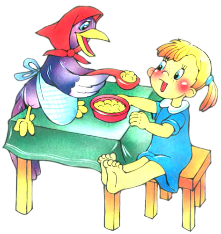 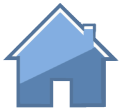 ПОЛЕЗНЫЕ НАПИТКИ
10
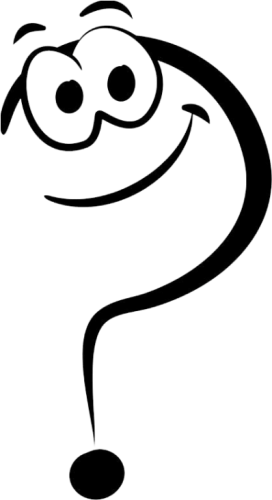 Как называется освежающий напиток, смесь воды и соков из ягод или фруктов с добавлением мёда или сахара?
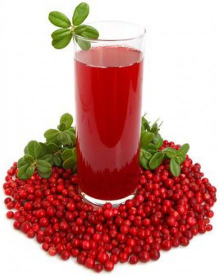 Морс
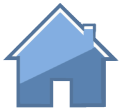 ПОЛЕЗНЫЕ НАПИТКИ
20
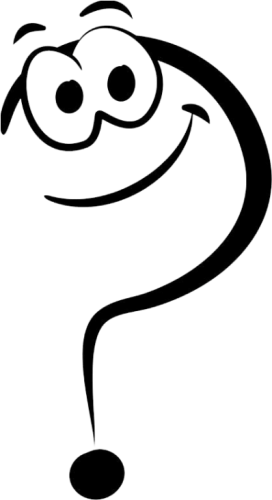 Какой напиток обычно варят из сухофруктов?
Компот
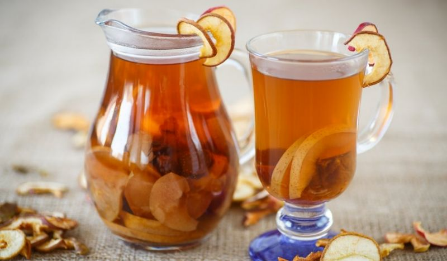 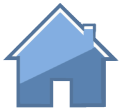 ПОЛЕЗНЫЕ НАПИТКИ
30
Как называется сладкий десертный желеобразный напиток, приготовленный из свежих и сушеных фруктов и ягод, фруктово-ягодных соков, сиропов, варенья?
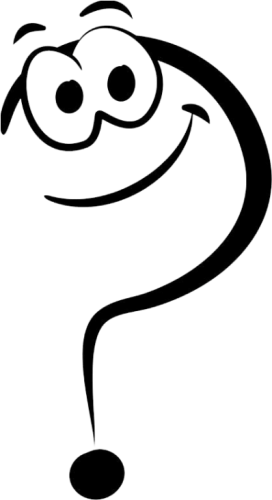 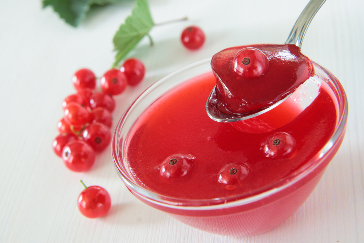 Кисель
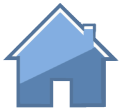 ПОЛЕЗНЫЕ НАПИТКИ
40
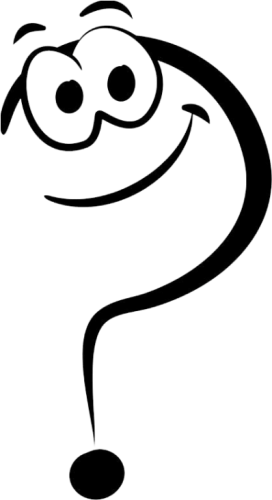 Горячий напиток из воды, мёда и пряностей, в состав которого входили лечебные травяные сборы, его пили на Руси?
Сбитень
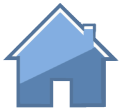 ПОЛЕЗНЫЕ НАПИТКИ
50
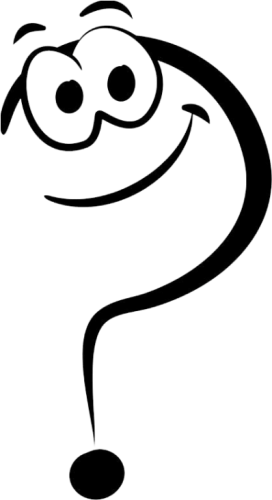 Какой сок называют «королём витаминов»?
Гранатовый сок
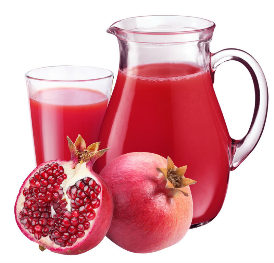 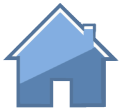 ИНТЕРНЕТ - РЕСУРСЫ
Автор шаблона для презентации -  Ранько Елена Алексеевна, учитель начальных классов  МАОУ лицей №21  г. Иваново   Сайт: http://easyen.ru/load/nachalnykh/igra/interaktivnaja_igra_samyj_umnyj/217-1-0-7664
Вопросы для игры:
https://infourok.ru/igraviktorina-o-pravilnom-pitanii-dlya-detey-starshego-doshkolnogo-vozrasta-314227.html
Загадки:  http://kidwelcome.ru/zagadki-dlya-detei/pro-morkov
                  http://ucthat-v-skole.ru/biblioteka/zagadki/zagadki-pro-ovoshchi
                  http://detskiychas.ru/zagadochki/zagadki-tykva/
                  http://detskiychas.ru/zagadochki/zagadki_pro_perez/
                  http://mamaschool.ru/zagadki-i-otgadki/zagadki-pro-sveklu
Про витамины - http://vitamingid.ru/vitamin-s/produkty-soderzhashhie-vitamin-s/
Про напитки: http://www.velesenca.ru/publ/viktoriny_i_mini_viktoriny/mini_viktorina_napitki/2-1-0-178
 Картинки:
1 слайд - http://www.playcast.ru/uploads/2016/10/18/20235637.png
2 слайд - http://healthsifu.com/wp-content/uploads/2014/03/fruit-and-veg.png
                 http://www.togur-school.tom.ru/pic/risunok1.png
3 слайд - http://secret-w.ru/wp-content/uploads/2016/06/%D0%BA%D0%B5%D1%84%D0%B8%D1%80.png
4 слайд - http://img-fotki.yandex.ru/get/6102/47407354.539/0_c179a_75d5918b_orig.png
5 слайд - http://www.kolpinec.ru/upload/iblock/470/4704a4990c42226db6164cb7ded70d5a.jpg
6 слайд - http://images.easyfreeclipart.com/1110/big-image-png-1110373.png
                 http://rebus1.com/pictures/etc/direct.gif
                 https://img-fotki.yandex.ru/get/6301/36014149.9f/0_6e15c_8c508102_XL
7 слайд - http://hameleons.com/uploads/posts/2012-04/1334298999_3-baner.jpg
13 слайд - https://kak2z.ru/my_img/img/2016/04/24/ad3c8.png
                https://ds03.infourok.ru/uploads/ex/115c/0004f35b-010508dd/hello_html_7e0ccbaf.png
14 слайд - https://img-fotki.yandex.ru/get/11/200418627.e1/0_14e570_6a4e4839_M.png
                 http://www.hotelroomsearch.net/im/hotels/fr/paprika-13.png
                 http://www.bynata.com/wp-content/uploads/2012/08/sea-buckthorn-stylized.png
                 http://img-fotki.yandex.ru/get/6113/47407354.646/0_d7cc8_c06e5a37_orig.png
                 http://pngimg.com/upload/kiwi_PNG4029.png
15 слайд - http://overgraph.ru/images/341282_kurinoe-yaico-png.jpg
                 http://www.playcast.ru/uploads/2016/08/26/19695280.png
                 http://foodnetwork.sndimg.com/content/dam/images/food/fullset/2012/11/27/0/HEW_Dairy_s4x3.jpg
                 http://marimama.ru/_pu/35/47388516.jpg
17 слайд -  http://omaske.ru/wp-content/uploads/2016/07/vitaminy-ot-pryshchej-na-lice1.jpg
18 – 23 слайды - http://cdn-nus-1.pinme.ru/tumb/600/photo/14/36/14364151eb69cb70939a5017166d9e7e.png
23 слайд - http://kenzo-resto.ru/media/cache/bd/e8/bde820fd48e00be866b823c472559f97.jpg
24 слайд - http://socgidmo.ru/uploaded/image/articles/2/5.jpg
25 слайд - http://www.zozhnik.ru/wp-content/uploads/2016/11/%D0%BA%D0%B8%D1%81%D0%B5%D0%BB%D1%8C-2-%D0%B7%D0%BE%D0%B6%D0%BD%D0%B8%D0%BA.jpg
27 слайд -  http://img1.21food.com/img/cj/2014/10/8/1412770522557213.jpg